Humerus/Radius and Ulna
Dr.Zaid Saad Al-Nasrawi
Specialist Trauma and Orthopedics surgery
The humerus
The hemispherical head of the humerus is separated from the greater and lesser tubercles by the anatomical neck.
Between the tubercles is the bicipital groove for the long head of the biceps.
The shaft just below the tubercles is narrow and is called the surgical neck of the humerus.
The shaft is marked by a spiral groove where the radial nerve and the profunda vessels run.
The deltoid tuberosity on the lateral aspect of the midshaft is the site of insertion of the deltoid muscle
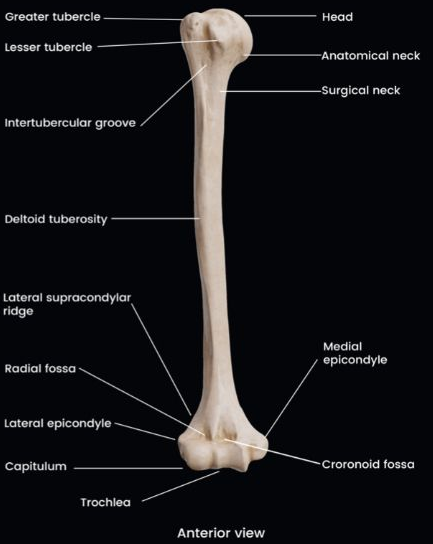 The lower end of the humerus is expanded and has medial and lateral epicondyles.
The articular surface for the elbow joint has a capitellum for articulation with the radial head and a trochlea for the olecranon fossa of the ulna.
Above the trochlea are fossae, the coronoid anteriorly and the deeper olecranon fossa posteriorly
Radiological features of the humerus
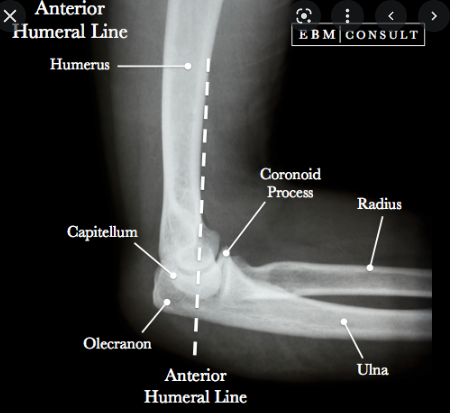 Plain radiographs
A vertical line down the front of the shaft on a lateral radiograph – the anterior humeral line – bisects the capitellum
Avulsion of the medial epicondyle
The flexor muscles of the forearm arise from the medial epicondyle of the humerus.
Repeated contractions or a single violent contraction of these muscles in a child can result in avulsion of the apophysis (a secondary ossification centre occurring outside a joint) of the medial epicondyle
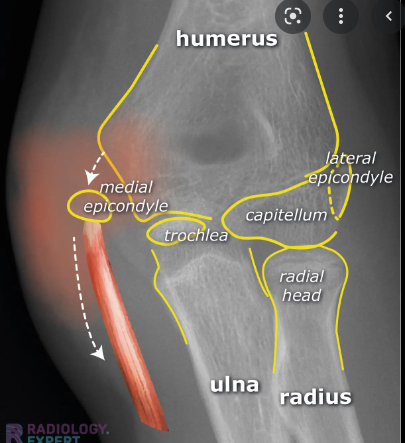 Ossification
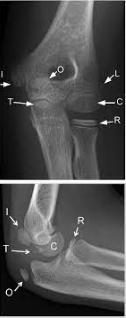 The primary centre for the humerus appears at the eighth week of fetal life.
 Secondary centres appear in the head of the humerus at 1 year, the greater tuberosity at 3 years, and the lesser tuberosity at 5 years of age.
These fuse with one another at 6 years and with the shaft at 20 years of age.
Secondary centres appear in the capitellum at 1 year, the radial head at 5 years, the internal epicondyle at 5 years, t rochlea at 10 years,  o lecranon at 10 years and e xternal epicondyle at 10 years (CRITOE)
These fuse at 17 – 18 years of age
The radius and ulna
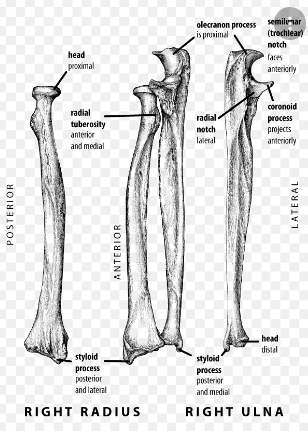 The radius has a cylindrical head that is separated from the radial tubercle and the remainder of the shaft by the neck.
Its lower end is expanded and its most distal part is the radial styloid.
The radius is connected by the interosseous membrane to the ulna.
The upper part of the ulna – the olecranon – is hook-shaped, with the concavity of the hook – the trochlear fossa – anteriorly
A fossa found laterally at the base of the olecranon is for articulation with the radial head
 The shaft of the ulna is narrow. The styloid process at the distal end is narrower and more proximal than that of the radius
Radiological features of the radius and ulna
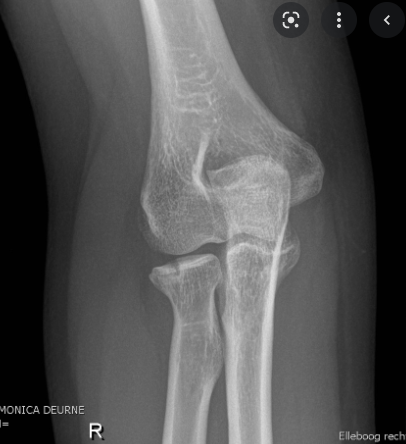 Plain radiographs 
The head of the radius has a single cortical line on its upper surface and is perpendicular to the neck in the normal radiograph
Angulation of the head or a double cortical line are signs of fracture of the radial head.
Recognition of these normal angles is important in reduction of fractures of the wrist
The triceps muscle is inserted into the tip of the olecranon
 Fracture of the olecranon is therefore associated with proximal displacement by the action of this muscle.
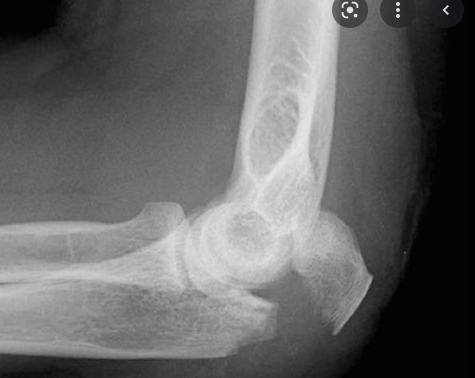 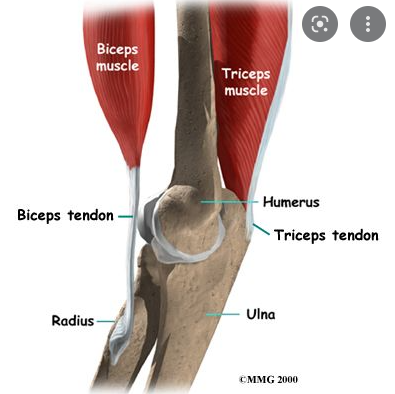 Ossification of the radius
The primary ossification centre of the radius appears in the eighth week of fetal life.
Secondary centres appear distally in the first year and proximally at 5 years of age.
These fuse at 20 years and 17 years, respectively
Ossification of the ulna
The shaft of the ulna ossifies in the eighth week of fetal life
Secondary centres appear in the distal ulna at 5 years and in the olecranon at 10 years of age.
These fuse at 20 and 17 years, respectively
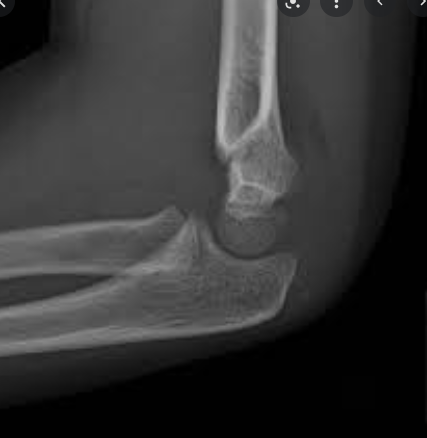 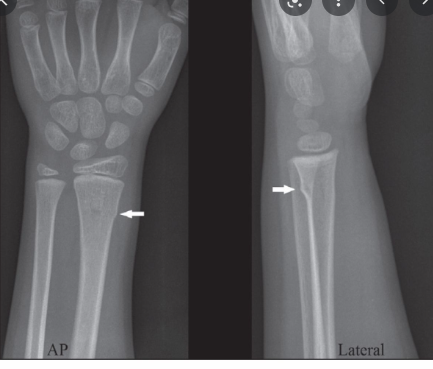 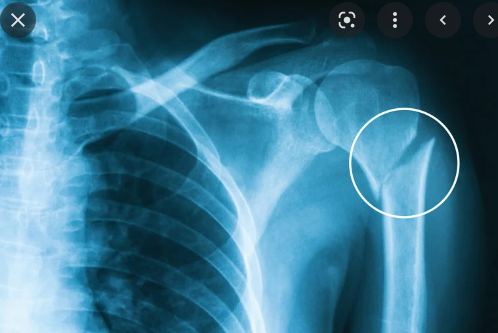